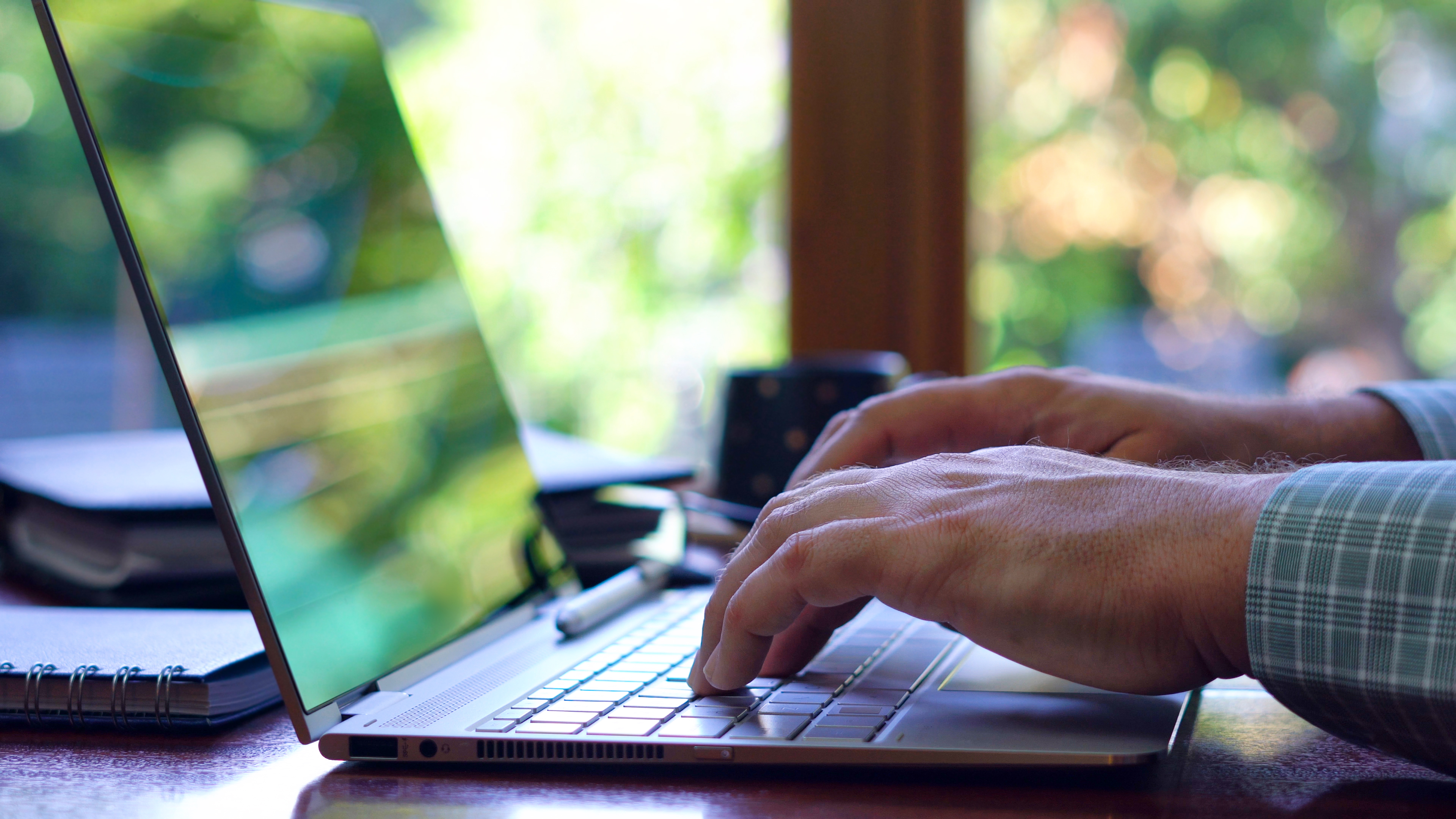 Digital und hybrid studieren
aus Sicht Studierender der medizinischen Fakultät
Der normale Uni-Alltag der letzten 2 Semester
Vorlesungen überwiegend als OpenCast auf StudIP
Seminare in fächerübergreifend konstanten Seminargruppen 
anfänglich meist im OpenCast-Format mit anschließendem Gruppenarbeitsauftrag
zeitweise in Präsenz
seit Dezember 2020 überwiegend als Live-Videokonferenz über BigBlueButton
curriculare Praktika eingeschränkt möglich
einiges, statt auf Station, im DELH
im SoSe teilweise ersetzt durch Telepräsenz-Roboter
[Speaker Notes: wichtig: erwähnen, dass wir als Seminargruppen eher so, wie eine Schulklasse funktionieren, ist in anderen Studiengängen nicht üblich, wie ist das in den Pflegestudiengängen?
wie war das mit den Seminaren in anderen Semestern?]
Was war gut?
Vorlesungen als OpenCast, Vorlesungen als Dialog*, Vorlesungen live als Videokonferenz
Ersatzformate im DELH, besonders Angehörigengespräch als Telefonformat
UaP mit Telepräsenzrobotik
neue Lernformate der Sozialmedizin
Online-OSCE-Vorbereitung
im begründeten Bedarfsfall individuelle Lösungen 
allgemein hohe Bereitschaft, auch ungewöhnliche Wege zu gehen und ein verzögerungsfreies Studium sicherstellen
[Speaker Notes: *Radiologie SoSe Stoevesandt/Wohlgemuth, Schmerzmedizin WiSe Nagel/Kraya
Videokonferenzen live im Videokonferenzformat waren deutlich besser besucht, als es präsentische Vorlesungen meist waren]
Was geht besser?
Anpassung von Konzept und didaktischen Methoden an digitale Lehrformate
neue Lehrformate, statt „1:1-Digitalisierung“
Kompetenz seitens Lehrenden und Studierenden nicht immer gegeben, definitiv Unterstützungsbedarf von didaktischer Seite
Möglichkeiten und Nutzung von interaktiven Tools
bessere Interaktion mit StudIP (Einbinden der anderen Plattformen, Ordnerstruktur, Nutzung der vorhandenen Kommunikationsplattformen und Tools)
[Speaker Notes: Coronabedingt, aber nicht Schwerpunkt der Präsentation
Kommunikation, z.B. durch Nutzung einer einheitlichen Videokonferenzplattform
deutlichere Kommunikation, dass Beschlüsse des Rektorats für Staatsexamensstudiengänge, durch notwendige Absprachen mit dem LPA, nur eingeschränkte Gültigkeit haben
an vorhandene Stundenpläne halten 
nicht immer technische und softwareseitige Voraussetzungen in der häuslichen Umgebung gegeben]
Was wünschen wir uns für die Zukunft?
weiterhin Mut für innovative Lehrformate, die nah am späteren Berufsalltag sind 
digitale Lehrformate als Ergänzung zu Präsenz, v.a. digitalisierte oder live-Videokonferenz-Vorlesungen
[Speaker Notes: Punkt 1 bezieht sich z.B. auf das Telefon-Gespräch SP-Angehörige]
Vielen Dank für die Aufmerksamkeit!